LOVE ISLAND 2022
6TH JUNE – 1ST AUGUST 2022
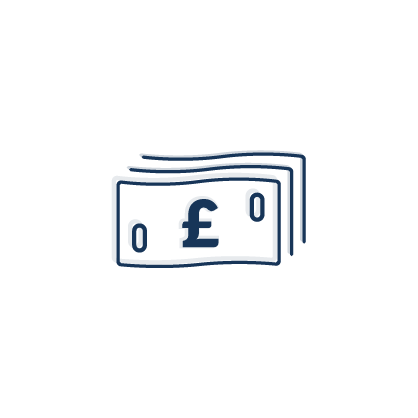 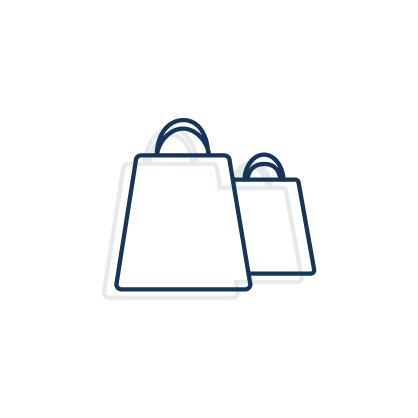 +110%
+136%
have spent between           £150 - £300 on clothes          in the last 3 months
consider themselves          more fashionable                  than most
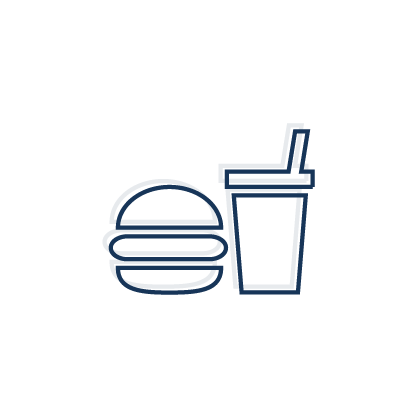 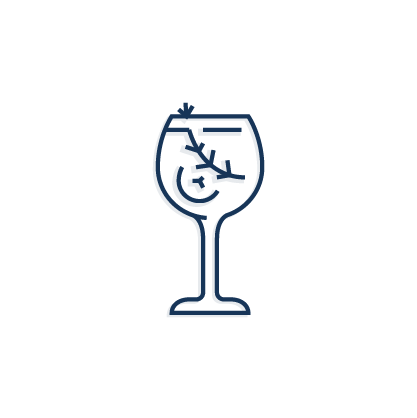 +69%
+42%
4.2M
viewers watching per episode across all devices
like spirits more than            beer or wine
often order                 takeaways
+92%
48%
+42%
70%
51%
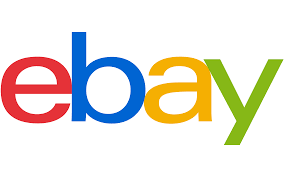 don’t have children
agree ‘I only buy from sustainable brands’
female
live in London
18-34
2022 fashion partner promoting sustainability
Sources: ITV 2021; Huffington Post UK 2022; YouGov 2022: Audience defined as people who rate Love Island positively vs Nat Rep (more likely than the average adult)
[Speaker Notes: Love Island’s audience more than doubles with Hub data added, and with an average of 4.2 million viewers watching per episode across all devices (TV, tablet, PC and mobile), based on consolidated data so far. (ITV, 2021) 
For the first time ever, Love Island has partnered with eBay in a bid to promote sustainable fashion. This season, islanders are wearing second-hand clothes, with a shared wardrobe situated in the new villa (Huffington Post UK, 2022)]
LOVE ISLAND JUNE 2022
BEST OOH ENVIRONMENTS
+260%MALLS
+246%
RAIL
+241%
SUPERMARKETS
+48% STREET FURNITURE
+49%
LARGE     FORMAT
+132%
+96%
+89%
often recommend products/services seen advertised OOH to friends/family
trust OOH                advertising
agree advertising helps them choose what to buy
Source: YouGov 2022: Audience defined as people who rate Love Island positively              vs. Nat Rep (more likely than the average adult)
[Speaker Notes: The Love Island audience are more likely to have heavy exposure in these OOH environments.]